Wirtschaftliche Grundlagen im Sommersemester 2023Angebot, Nachfrage und Elastizität
Prof. Tom Brown
Fachgebiet Digitaler Wandel in Energiesystemen / TU Berlin
Organisatorisches: Lehrangebot 1/2
ISIS-Seite:
Auf ISIS finden Sie alle Infos und Ankündigungen zum Kurs
ISIS-Einschreibeschlüssel: „Markt23“ (ab übernächster Woche)
Stellen Sie uns Fragen über das Forum oder als direkte Nachricht an uns (bitte keine Emails)
Vorlesung: 
Mittwochs 14:00-16:00
Thematische Einführung in die Themen
Folien auf ISIS verfügbar
Tutorien:
Tutor:innen rechnen Übungsaufgaben vor
Wichtigste Vorbereitung für die Prüfung
Anmeldung diese Woche über ISIS
Tutorien werden sowohl in Präsenz als auch digital angeboten
Organisatorisches: Lehrangebot 2/2
Podcast: 
Veröffentlichung immer eine Woche zeitversetzt zur Vorlesung
Kurze Aufbereitung der Vorlesungsinhalte 
Skript und Übungsaufgaben:
Aufgaben & Musterlösungen online verfügbar
Sprechstunden: 
Direkte Fragestunde mit Tutor:innen (Anmeldung über ISIS erforderlich)
Ansprechpartner:innen:
WiMi Lisa Zeyen betreut den Kurs
Arne Kaschubowski, Franka von Tluck und Toschnonowitz, Marie Schubert, Philine Burkhardt & Tom Kähler als Tutor:innen
Bitte Fragen über ISIS (Forum oder privat) stellen, nicht per Mail
Organisatorisches: Prüfungen
Hausaufgaben: 
Pro Semester 4 Hausaufgaben (insgesamt 116 Punkte zu erreichen) 
HA-1: 22 Punkte 
HA-2: 33 Punkte 
HA-3: 36 Punkte 
HA-4: 25 Punkte 
HA-Kriterium: 50% der Gesamtpunkte sind für die Zulassung zur Klausur erforderlich (mind. 58 Punkte) 
Die erreichten Punkte zählen nicht zur Modulnote 
Klausur: 
90-minütige Klausur via ISIS im Computer-Pool
Ersttermin: 03.08.2023 um 10:00 Uhr, Zweittermin: 04.10.2023 um 09:00 Uhr
Was kommt auf uns zu?
Angebot & Nachfrage
	–  Markt
	–  Wohlfahrtstheorie
	–  Marktversagen
	–  Markteingriffe

 Produktionsplanung (Kostenrechnung)
	–  Preisfindung im Polypol und    Monopol
	–  Optimale Produktionsmenge
	–  Externe Kosten

 
Betriebliches Rechnungswesen
	–  Rechtsformen für Unternehmen
	–  Gewinn und Verlustrechnung
	–  Bilanz
Investitionsrechnung
	–  Barwertrechnung
	–  Rentenbarwerte
	–  Annuitätenmethode
	–  Interner Zinsfuß

 Steuern
	–  Grundsätze der Steuererhebung
	–  Externalitäten (z.B. Klima)
	–  Abschreibungen


Finanzierung & Risiko
	–  Liquidität und Insolvenz
	–  Kreditformen
	–  Kapitalstrukturentscheidungen
	–  Risikomanagement
	–  Absicherung mit Derivaten
Literaturhinweise
D. Müller (2006) Grundlagen der Betriebswirtschaftslehre für Ingenieure. 1. Auflage, Heidelberg: Springer (auch als elektronische Version über die TU-Bibliothek verfügbar, der Download kann nur aus dem TU-WLAN durchgeführt)

A.Daum, W. Greife, R. Przywara (2014) BWL für Ingenieurstudium und -praxis – Was man über Betriebswirtschaft wissen sollte. 2.Auflage, Wiesbaden: Springer Vieweg (auch als elektronische Version über die TU-Bibliothek verfügbar)
K. Spremann (1. Auflage 1996) Wirtschaft, Investition und Finanzierung (6. Auflage 2013). München: Oldenbourg (ISBN 3-486-23565-6)

A. J., Schwab (1998), Managementwissen für Ingenieure (4. Auflage 2008). Berlin, Heidelberg, New York: Springer

E. Fischer (1996) Finanzwirtschaft für Anfänger (4. Auflage 2005). München: Oldenbourg
S. Peters (1994), Betriebswirtschaftslehre (12. Auflage 2005). München: Oldenbourg
Grundfragen der Wirtschaft
Planvolle Deckung menschlicher Bedürfnisse
Knappheiten  → Allokation knapper Güter zu Verbraucher:innen mit unterschiedlichen Bedürfnissen
Knappheiten → Opportunitätskosten: Kosten, die dadurch entstehen, dass die nächstbeste Alternative nicht gewählt werden kann (= Nachteil in Form des entgangenen Vorteils der abgelehnten Entscheidungsalternative)
Arbeitsteilung und Spezialisierung (innerbetrieblich, zwischenbetrieblich, international) 
Markt: Ort, wo Anbietende und Nachfragende zusammenkommen (Gütermärkte, Kapitalmärkte, Arbeitsmärkte, ...) 
Marktwirtschaft: Nicht der Staat, sondern die Marktteilnehmenden regeln das wirtschaftliche Geschehen 
Angebot und Nachfrage – über den Preis
Menschliche Bedürfnisse
Die Maslowsche Bedürfnispyramide stellt unsere Bedürfnisse hierarchisch dar.
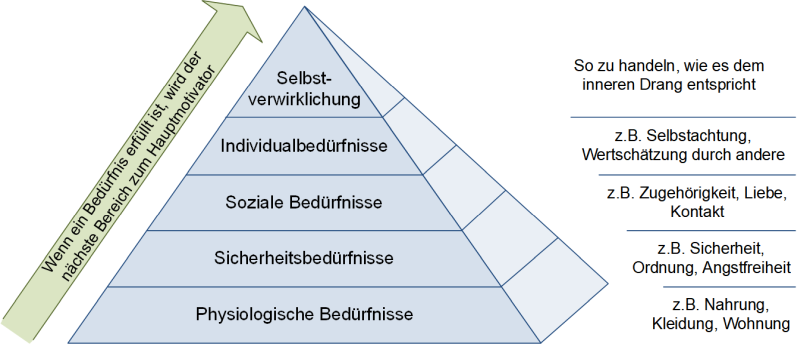 Opportunitätskosten
Opportunitätskosten sind fiktive Kosten, die dem entgangenen Vorteil von nicht gewählten Alternativen entsprechen. Opportunitätskosten helfen bei Entscheidungen zwischen Alternativen, wenn man wegen Knappheit alle Alternativen nicht angehen kann.
Beispiel 1: knappe Zeit
Sie haben 2 Stunden
Alternative 1: arbeiten, €50 verdienen
Alternative 2: ins Kino gehen, direkte Kosten: €10, Opportunitätskosten: €50 für entgangenen Lohn => €60 Kosten, ins Kino zu gehen
Beispiel 2: knappes Geld
Sie haben €20.000 zu investieren
Alternative 1: bei der Bank mit einem festen Zinssatz von 5% anlegen
Alternative 2: Auto kaufen, aber Opportunitätskosten von entgangener Rendite
Beispiel 3: knappes Wasser für Wasserkraftwerk
Sie können 10 GWh Strom vom Wasser im Staudamm erzeugen, keine variablen Kosten
Alternative 1: abends beim Strompreis von 100 €/MWh einspeisen
Alternative 2: morgens beim Strompreis von 10 €/MWh einspeisen, aber Opportunitätskosten von 100 €/MWh für entgangenen Umsatz abends => A1 wählen
Typische Fragen der Wirtschaftswissenschaften
Warum kostet Wasser/Salz/Mehl so wenig, obwohl es uns lebenswichtig ist?

Saphiren sind nicht lebenswichtig. Warum sind sie so teuer?

Warum kostet eine Wohnung in Berlin mehr als in Bielefeld?

Wie viele Autos sollte Tesla pro Jahr produzieren? Lieber Model S oder 3?

Lohnt es sich für Tesla in eine neue Fabrik in Deutschland zu investieren?

Können wir uns als Gesellschaft eine Energiewende leisten, ohne große wirtschaftliche Einbußen?

Was sind die wirtschaftlichen Folgen des Klimawandels?

Wie reduzieren wir unseren Energieverbrauch, ohne arme Haushalte mit hohen Preisen zu belasten?
Q0*
Hohe Preise in Energiemärkten 2021-3
Hohe Gaspreise: Russlands Einmarsch in Ukraine, aber auch: kalter Winter 2020-21, Wartung nach Pandemie, Wettbewerb für LNG mit Asien, reduzierte Produktion in Groningen, hoher CO2-Preis verdrängt Kohlestrom…
€/MWh
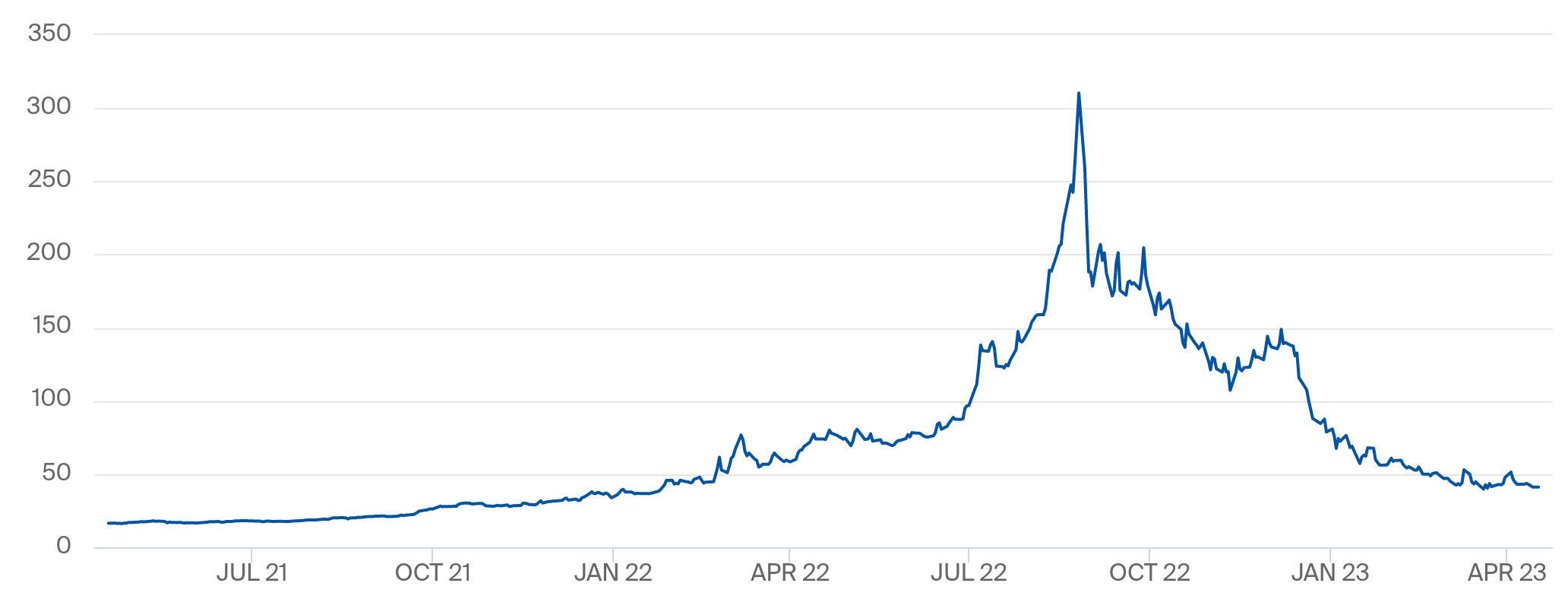 Quelle: ICE, 2023
Vergleich mit den Energiekrisen in den 70-er Jahren
Die Ölpreisschocks 1973 und 1979 haben schwere Rezessionen ausgelöst.
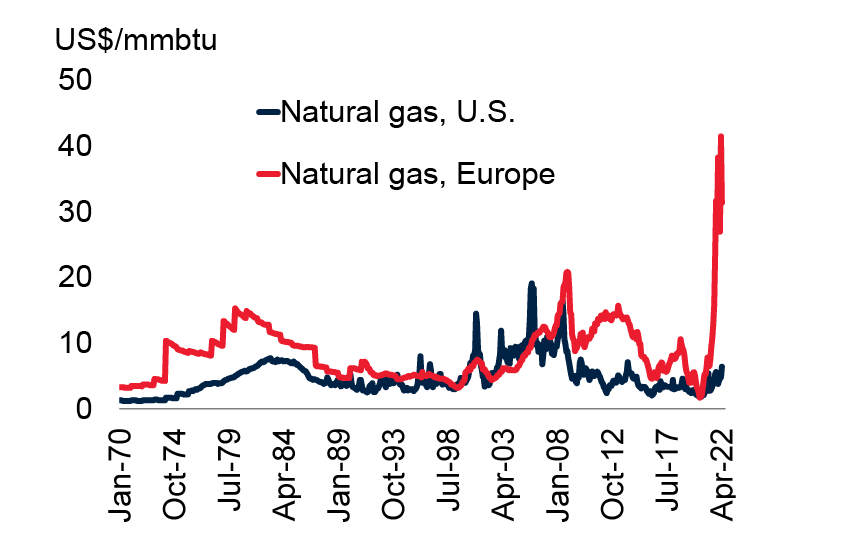 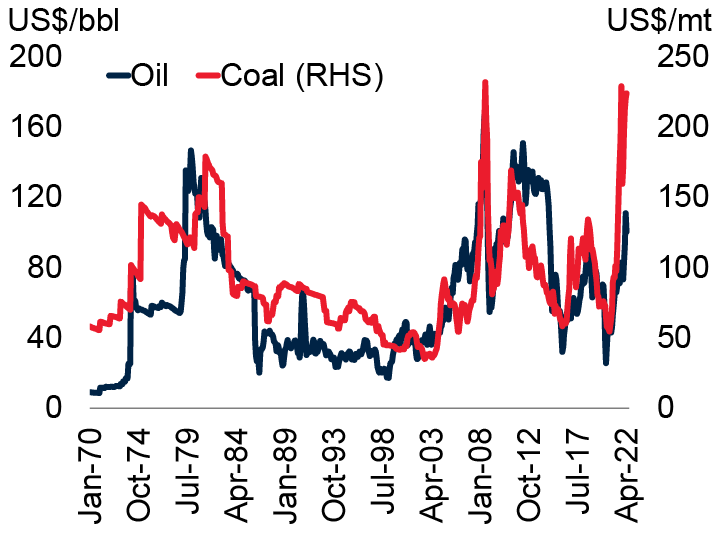 Quelle: World Bank, 2022
Q0*
Grundlegende Marktformen
Nachfragende
Griechisch: mono: eine, oligo: wenige, poly: viele
Beispiele: Angebotsmonopole
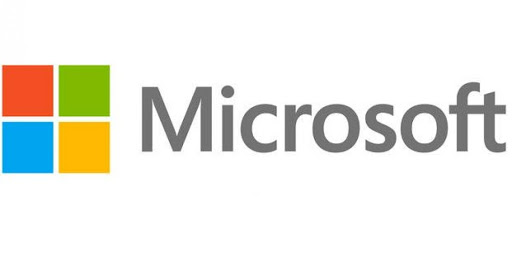 Betriebssysteme: Microsoft 
Schienennetze
Stromnetze
Hochgeschwindigkeitsverkehr mit der Bahn: Deutsche Bahn
Alkohol in Schweden: Systembolaget
Patente (z.B. für neue Impfstoffe)

Anbieter:in hat Marktmacht, d.h. kann den Marktpreis beeinflussen.
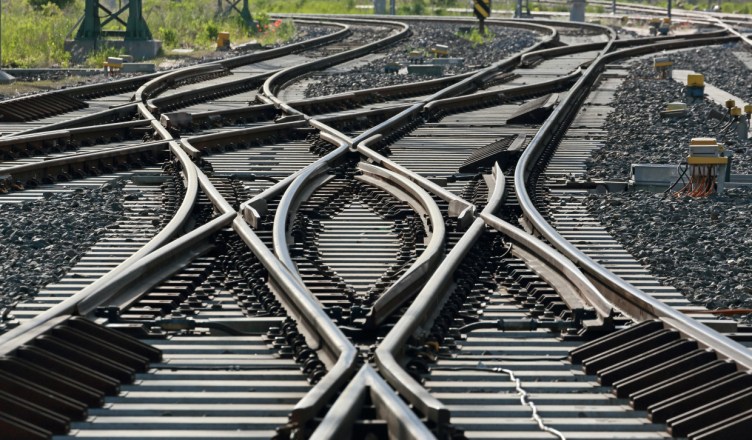 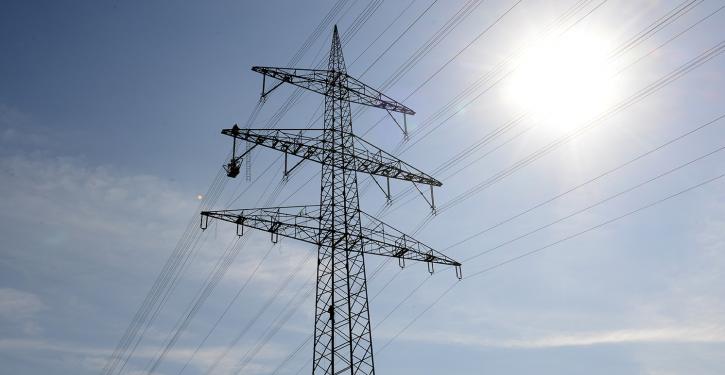 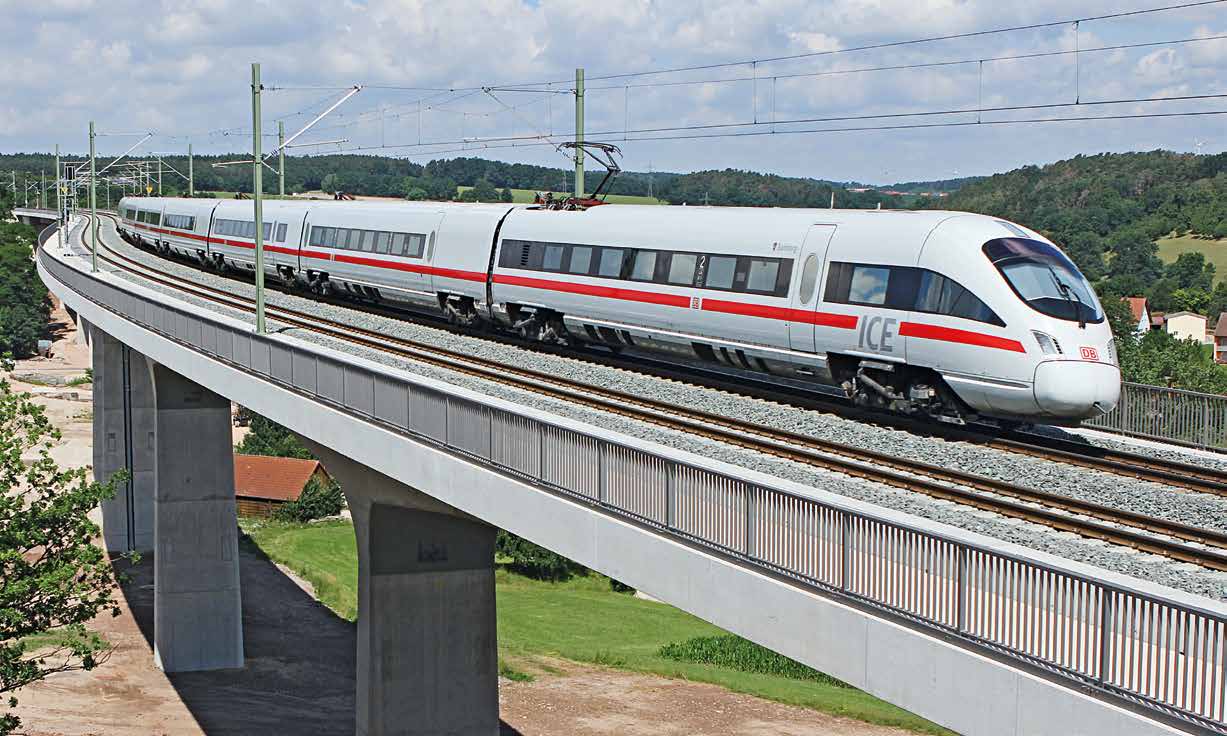 Beispiele: Angebotsoligopole (wenige Anbietende)
Wirtschaftsprüfungsgesellschaften:  Deloitte, Ernst & Young, KPMG und PricewaterhouseCoopers („Big Four“)
Langstreckenflugzeuge: Boeing und Airbus (Duopol)
Cola: Coca Cola und Pepsi (Duopol)
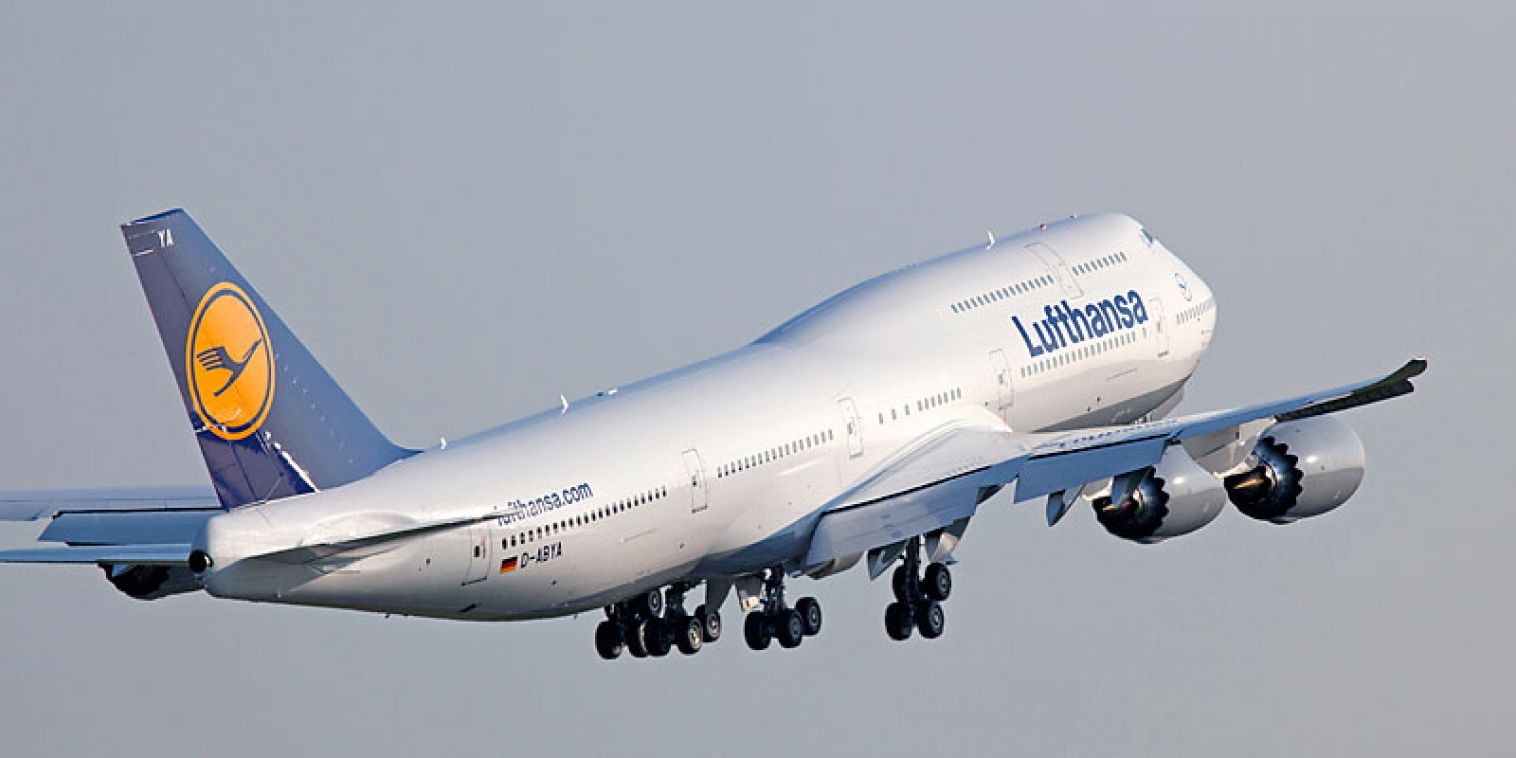 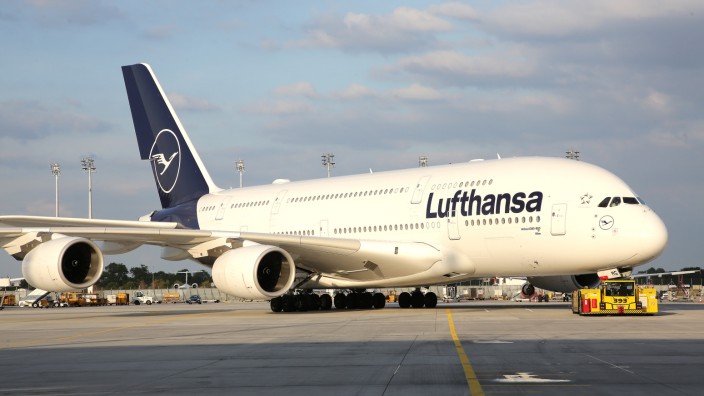 Beispiele: Nachfragemonopole = Monopson
Flugzeugträger, Kampfflugzeuge, Panzer: Der Staat
Corona-Impfstoffe: Der Staat
Schienen: Deutsche Bahn

Nachfrager:in hat Marktmacht, d.h. kann den Marktpreis beeinflussen.
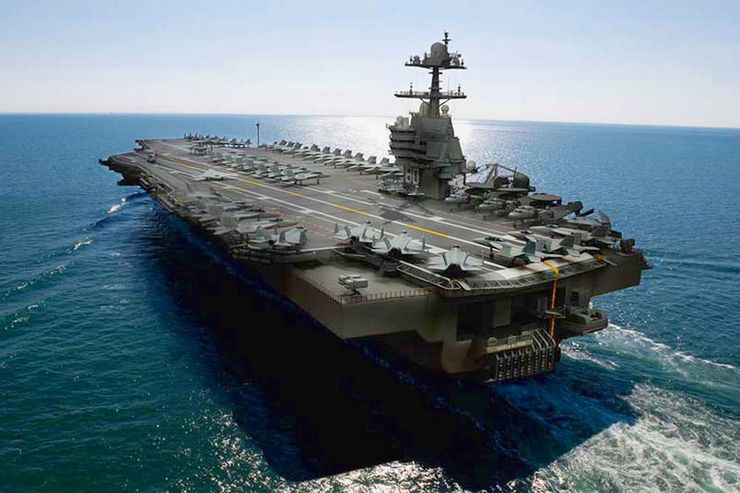 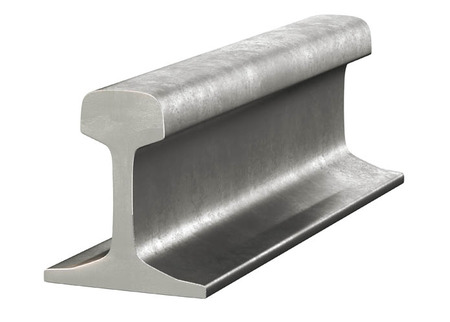 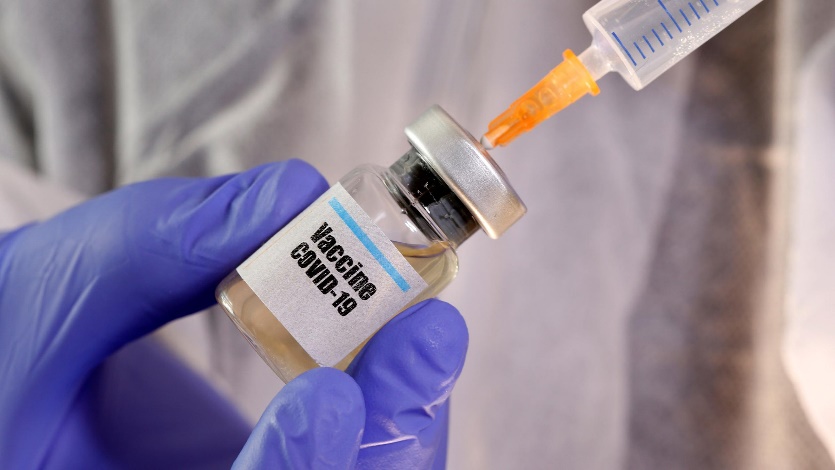 Konkurrenzmarkt (Polypol) - Annahmen
Voraussetzungen für einen vollkommenen Markt (Polypol):
Viele Anbietende, viele Nachfragende
Die Güter sind homogen
Es herrscht völlige Markttransparenz (vollständige Information)
Es herrscht freier Marktzu- und –austritt

Konsequenz: Keine:r kann Marktmacht ausüben oder den Marktpreis beeinflussen. Anbietende und Nachfragende sind Preisnehmende und Mengenanpassende.

Ursachen für Marktunvollkommenheit sind: 
Asymmetrische Informationsverteilung (Information über Güterqualität und –preis zum allgemeinen Marktwissen der Marktakteure, der Preis signalisiert alle relevanten Informationen über die auf dem Markt befindlichen Güter, Preisunsicherheit, Qualitätsunsicherheit)
Marktzutrittsbarrieren (Investitionskosten, vorgeschriebene Verfahrensweisen bzw. Produktionsstandards)
Räumliche Platzierung der Anbietenden (Fahrtkosten, etc.)
Inverse Angebotsfunktion von Grenzkosten einer individuellen Firma
Preis p
Für Produzierende bezeichnet die inverse Angebotsfunktion den Preis, ab dem sich die Produktion einer Menge lohnt. Sie stellt die Grenzkosten der Produktion dar, die durch die Produktion einer zusätzlichen Mengeneinheit entstehen. Normalerweise (aber nicht immer) gilt: je höher der Preis, desto größer die Menge.
Menge Q
Beispiel: inverse Angebotsfunktion eines Dosenherstellers
Eine Firma besitzt 2 Maschinen, die jeweils 100 Dosen pro Stunden herstellen können. Die neue Maschine kostet 10 €/Stück für Strom und Rohstoffe zu betreiben. Die alte ineffizientere Maschine kostet 20 €/Stück.
Preis p
€/Stück
20
10
Menge Q (Dosen pro Stunde)
100
200
Kapazität neuer Maschine
Kapazität alter Maschine
Q0*
Inverse Angebotsfunktion, Marktpreis und Produzentenrente
Preis p
Im Polypol haben Produzierende keinen Einfluss auf den Marktpreis (sie sind Preisnehmende).

Die Produzentenrente (Erlös minus Kosten) bezeichnet die Fläche zwischen der inversen Angebotsfunktion und dem Marktpreis.
Menge Q
Marktpreis p0*
Q0*
Aggregation von inversen Angebotsfunktionen
Preise p
p
p
p
p
…
Q
Q
Q
Menge Q
Q
Firma 1
Firma 4
Firma 3
Firma 2
…
Am Markt werden inverse Angebotsfunktionen von allen Produzierenden sortiert und kumuliert
Q0*
Aggregierte inverse Angebotsfunktionen: Beispiel aus dem Bergbau (Kupfer)
Aggregierte inverse Angebotsfunktionen: Beispiel aus der Ölindustrie
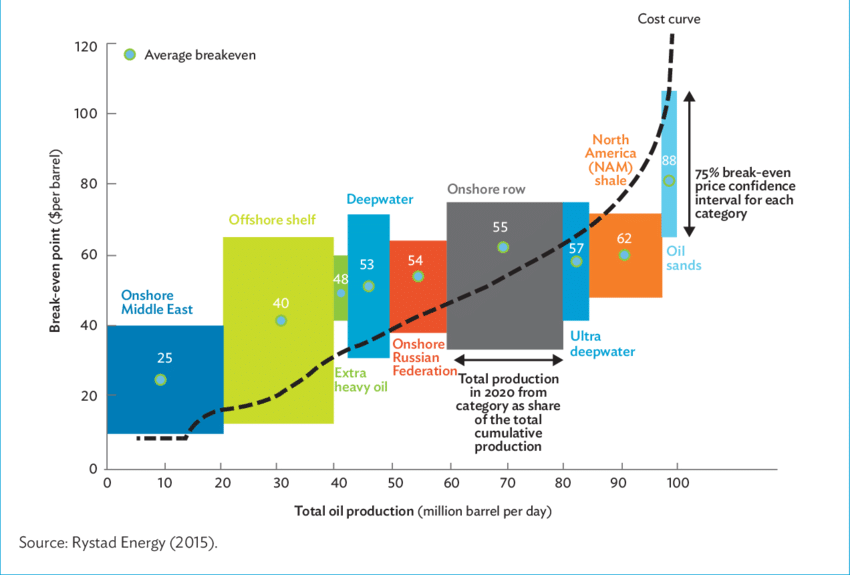 Inverse Nachfragefunktion von Zahlungsbereitschaft eines Konsumenten
Preis p
Für eine:n Konsument:in bezeichnet die inverse Nachfragefunktion den Preis, den der:die Konsument:in für eine Menge bereit zu zahlen ist. Sie stellt den Grenznutzen des Verbrauchs dar. Typischerweise sinkt die Zahlungsbereitschaft, je größer die Menge ist. Die inverse Nachfragefunktion wird auch die Preis-Absatz-Funktion (PAF) genannt.
Menge Q
Q0*
Beispiel: Inverse Nachfragefunktion für Pizza
Preis p
€/Pizza
Wie viele Pizzen ich pro Woche esse hängt vom Preis ab.
Menge Q
(Pizzen pro Woche)
15
10
5
6
2
4
Q0*
Beispiel: Inverse Nachfragefunktion für Strom in der Aluminiumherstellung
Preis p
€/MWh
Menge Strom (MWh/h)
40
30
Kapazität neuer Maschine
Kapazität alter Maschine
Q0*
Inverse Nachfragefunktion, Marktpreis und Konsumentenrente
Preis p
Im Polypol hat ein:e Konsument:in keinen Einfluss auf den Marktpreis (Preisnehmende). Dadurch dass der Marktpreis niedriger als seine Zahlungsbereitschaft ist, hat er Geld gespart = eine Konsumentenrente = die Fläche zwischen der inversen Nachfragefunktion und dem Marktpreis.
Menge Q
Marktpreis p0*
Q0*
Aggregation von inversen Nachfragefunktionen
p
p
p
p
…
Q
Q
Q
Q
Konsument 1
…
Konsument 4
Konsument 2
Konsument 3
Am Markt werden inverse Nachfragefunktionen von allen Konsumierenden sortiert und kumuliert
Preise p
Menge Q
Q0*
Die Nachfragefunktion und ihre Inverse
Die inverse Nachfragefunktion bezeichnet den Preis in Abhängigkeit von der Menge.
Die Nachfragefunktion bezeichnet die Menge in Abhängigkeit vom Preis.
Menge Q
Preise p
Menge Q
Preise p
Q0*
Inverse Angebotsfunktion(abhängig von denGrenzkosten)
Konsu-menten-rente
Marktpreis p0*
A0
Produ-zenten-rente
Q0*
Gesetz von Angebot und Nachfrage
Preis p
Inverse Nachfragefunktion(abhängig von derZahlungsbereitschaft)
Menge Q
Gesetz von Angebot und Nachfrage
Hauptmerkmale:
Der Preis und die Menge entstehen am Schnittpunkt der Angebots- und Nachfragefunktionen.
Hier wird genau so viel verkauft wie gekauft.
Einzelne Akteur:innen können den Preis nicht beeinflussen.
Der Preis entsteht dezentral.
Der Preis liegt über den Grenzkosten für alle angenommenen Anbietenden.
Der Preise liegt unter der Zahlungsbereitschaft für alle angenommenen Nachfragenden.
Wohlfahrt = Konsumentenrente + Produzentenrente wird maximiert.
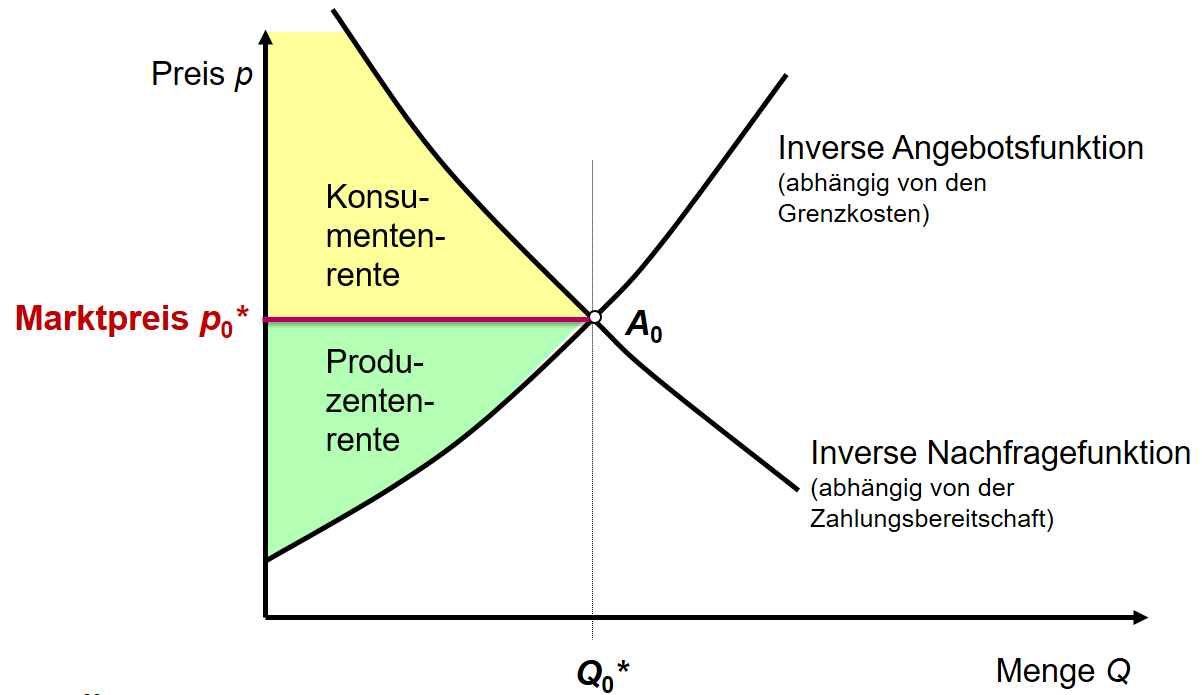 Gesetz von Angebot und Nachfrage
Begriffe und Abkürzungen:

MCP = Market Clearing Price = markträumender Preis, p0*
MCV = Market Clearing Volume = markträumende Menge, Q0*
KR = Konsumentenrente
PR = Produzentenrente
Wohlfahrt = KR + PR
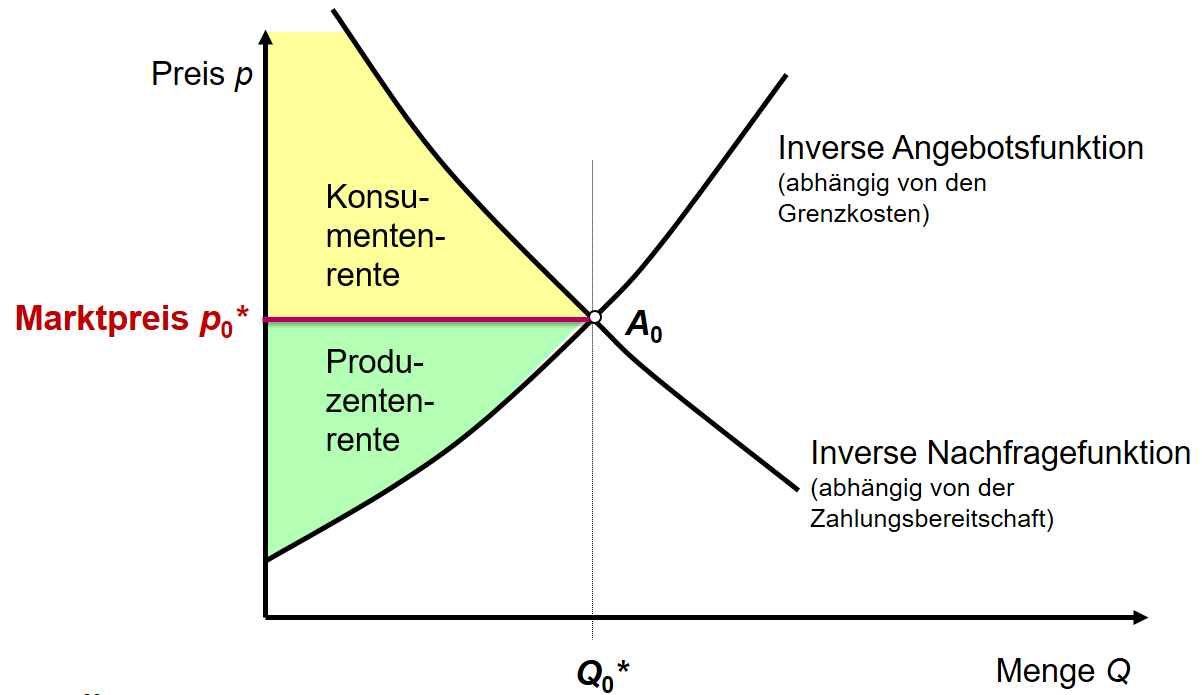 Angebot und Nachfrage: Beispiel
Konsu-menten-rente
Produ-zenten-rente
Wohlfahrt, Nutzen und Kosten
Wohlfahrt            =               Nutzen                   -       variable Kosten




NB: Variable Kosten sind Kosten, die von der produzierten Menge abhängen.
Preisbildung als Gleichgewicht
Oft wird die Preisbildung als „Gleichgewicht“ bezeichnet, weil die „Kräfte“ (Angebot und Nachfrage) gleich sind.
Ein stabiles Gleichgewicht wird in der Physik als „Zustand, der stabil gegenüber Störungen ist,“ definiert. Negatives Feedback: bei Störung kehrt zum originalen Zustand zurück.
In der Wirtschaftswissenschaften: „Marktakteure haben keine Veranlassung, ihr Marktverhalten zu ändern, weil sie sich optimal an die relevanten Marktdaten angepasst haben“.
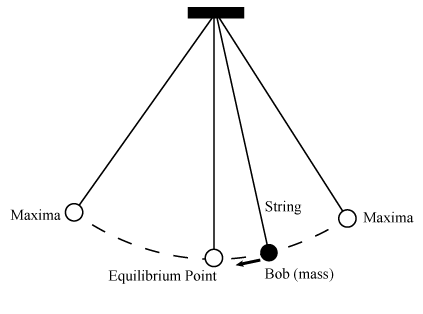 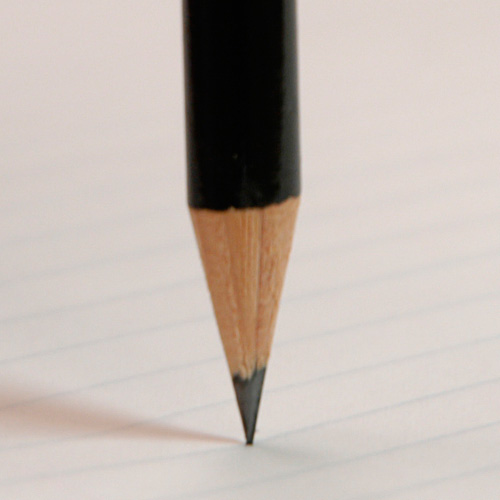 instabiles Gleichgewicht
in der Mitte: stabiles Gleichgewicht
Q0*
Beispiele: Salz, Wasser, Mehl, usw.
Inverse Nachfragefunktion
Preis p
Inverse Angebotsfunktion
Marktpreis p0*
Q0*
Menge Q
Beispiele: Saphiren, 100 qm Wohnungen in Berlin-Mitte, usw.
Inverse Angebotsfunktion
Preis p
Marktpreis p0*
Inverse Nachfragefunktion
Q0*
Menge Q
Preisbildung - Stromerzeugung
Strom: „Merit Order“ (Einsatzreihenfolge von Kraftwerken) bestimmt Angebot. Markträumender Preis hängt von (unelastischem) Verbrauch ab.
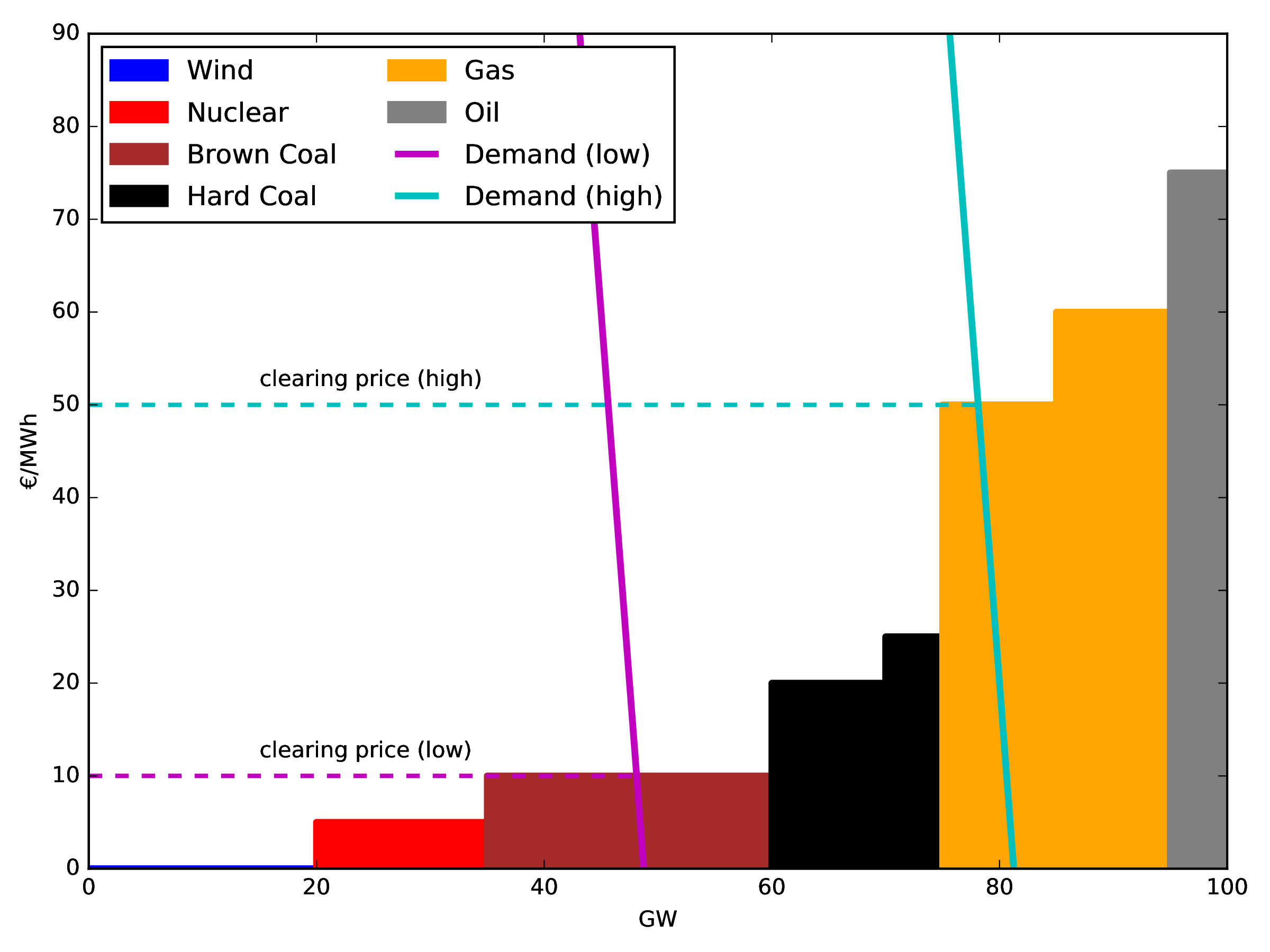 Preisbildung – Ohne Wind & Solar
Wind und Solar haben keine Brennstoffkosten und tauchen am Anfang auf. Ohne Wind und Solar sind die Preise auf dem Markt höher.
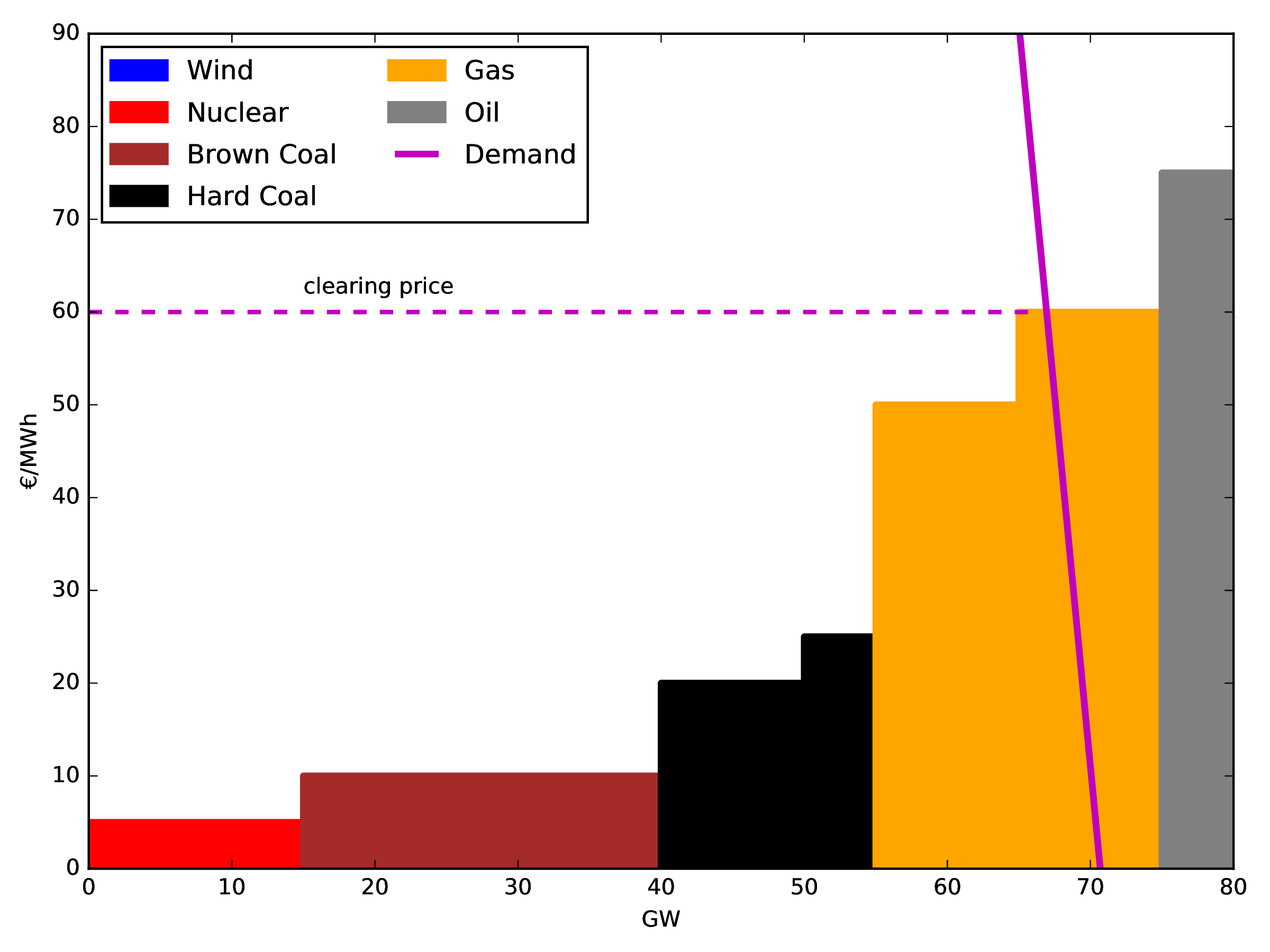 Preisbildung – Mit Wind & Solar
Wind und Solar haben keine Brennstoffkosten und tauchen am Anfang auf. Mit Wind und Solar sinken die Preise.
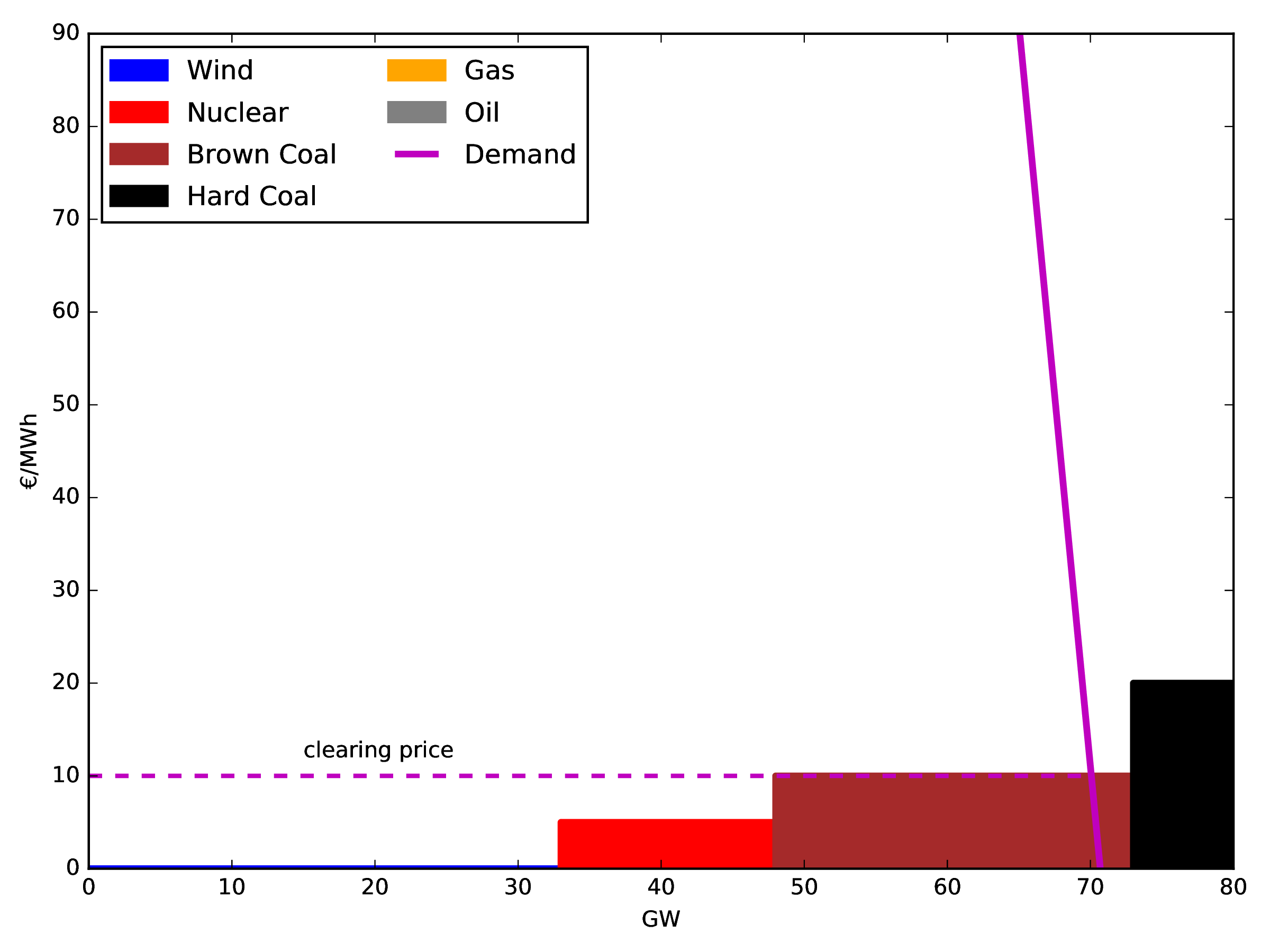 Gebotskurven am Strommarkt[Lieferzeitraum Mittwoch, 19.10.2022, 17-18 Uhr]
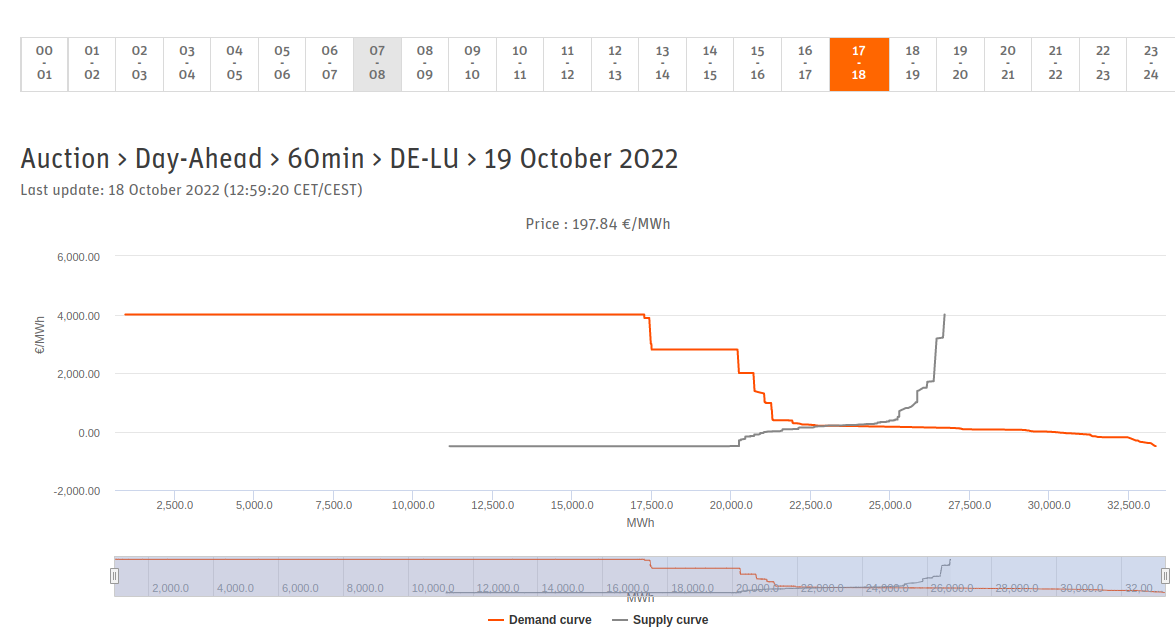 Quelle: epexspot
Marktversagen
In manchen Fällen führt der Markt nicht zu einer effizienten Allokation von Ressourcen: Marktversagen.

Asymmetrische Information: Manche Teilnehmer:innen sind über den Preis/Qualität/künftige Entwicklungen eines Produktes besser informiert (Beispiele: Insiderhandel; Gebrauchtwaren, die fast kaputt sind)
Öffentliche Güter: Alle profitieren davon, aber niemand hat einen Anreiz, dazu beizutragen – Gefahr von Trittbrettfahrer:innen (Beispiele: Frieden, Biodiversität, Deiche, Wissen, Klima)
Externe Effekte: Marktaktivitäten haben eine (positive oder negative) Auswirkung auf unbeteiligte Dritte, die im Markt nicht berücksichtigt wird (Beispiele: Treibhausgasemissionen, Luftverschmutzung, Rauchen)
Zutrittsbarriere: Teilnehmer:innen werden durch Investitionskosten oder Regulierung ausgeschlossen (Beispiele: Taxikartelle, Notare)
Monopole

Marktversagen können staatliche Eingriffe in Märkte rechtfertigen.
pmax
p1*
A1
Q1*
Preisreaktion bei Nachfrage-Änderung
Preis p
Angebot
p0*
A0
Verschiebung derNachfrage
Menge Q
Q0*
pmax
p1*
A1
Q1*
Preisreaktion bei Angebotsänderung
Preis p
Angebot
p0*
A0
Nachfrage
Menge Q
Q0*
Preisreaktion bei Steuern
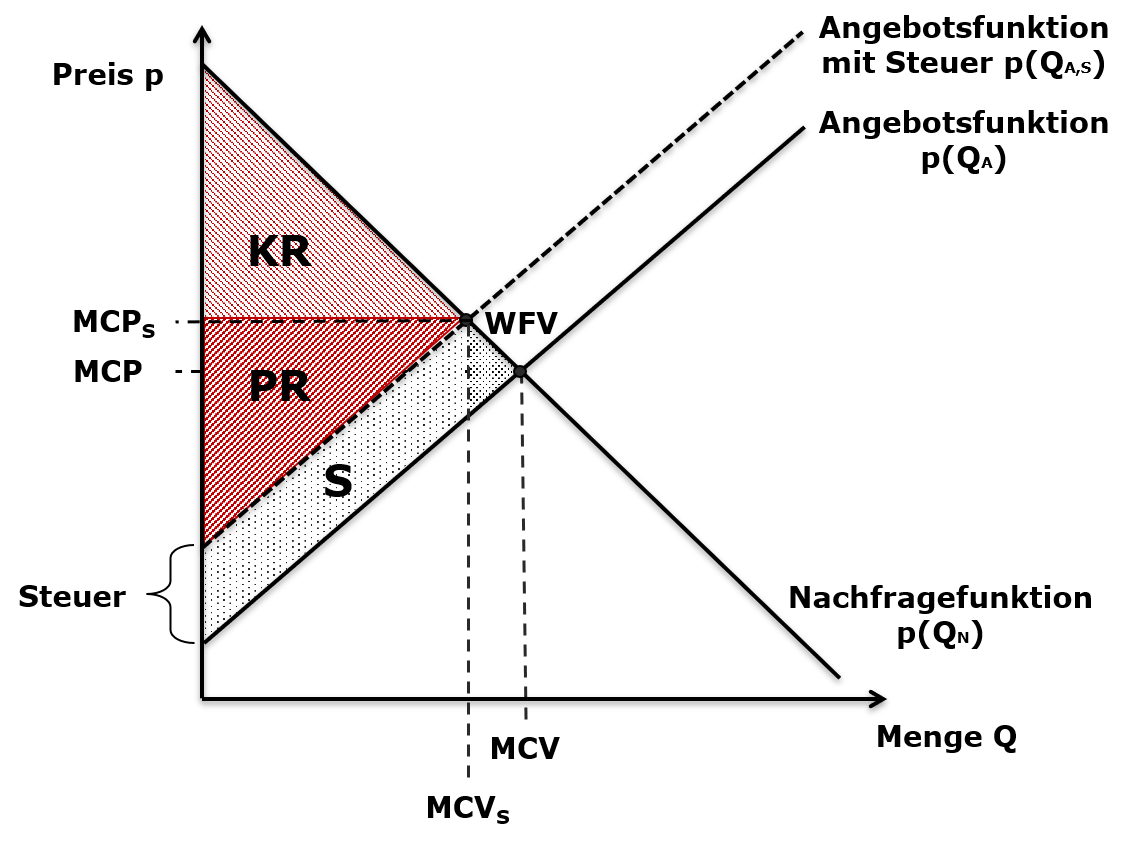 WFV = Wohlfahrtsverlust
Staatliche Preisfestsetzung: Mindestpreis
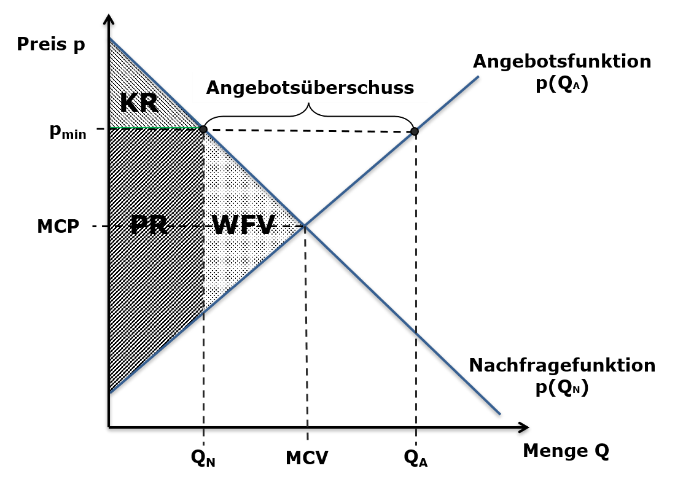 Beispiele:

Butterberge und 
Milch-Seen der EU-Agrarpolitik

Mindestlöhne

WFV = Wohlfahrtsverlust
Staatliche Preisfestsetzung: Höchstpreis
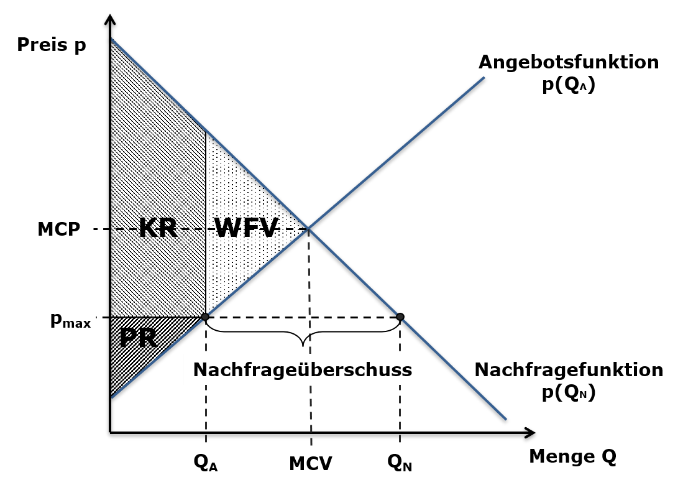 Beispiele:

Preiskontrolle bei
Wohnungsmieten, 
Brotpreisen,
Energieträgern

WFV = Wohlfahrtsverlust
Preiselastizität der Nachfrage
Elastizität η: relative Änderung einer abhängigen Variablen auf eine relative Änderung einer von ihr unabhängigen Variablen 

Nachfrageelastizität: wie „elastisch“ reagieren potenzielle Käufer:innen auf Preisänderungen
QN	Nachfragemenge
	p	Preis
	E	Umsatz (Erlös) = p∙QN

	p,Q    0 	(gilt meistens)
	-1  <  p,Q   0	unelastische Nachfrage
	-  <  p,Q   -1	elastische Nachfrage
Bogenelastizität
p
p1
p0
p(QN)
Q1
Q0
Q
Punktelastizität
p
p
p1
p0
p(QN)
Q1
Q
Q0
Q
Beispiele der Preiselastizität
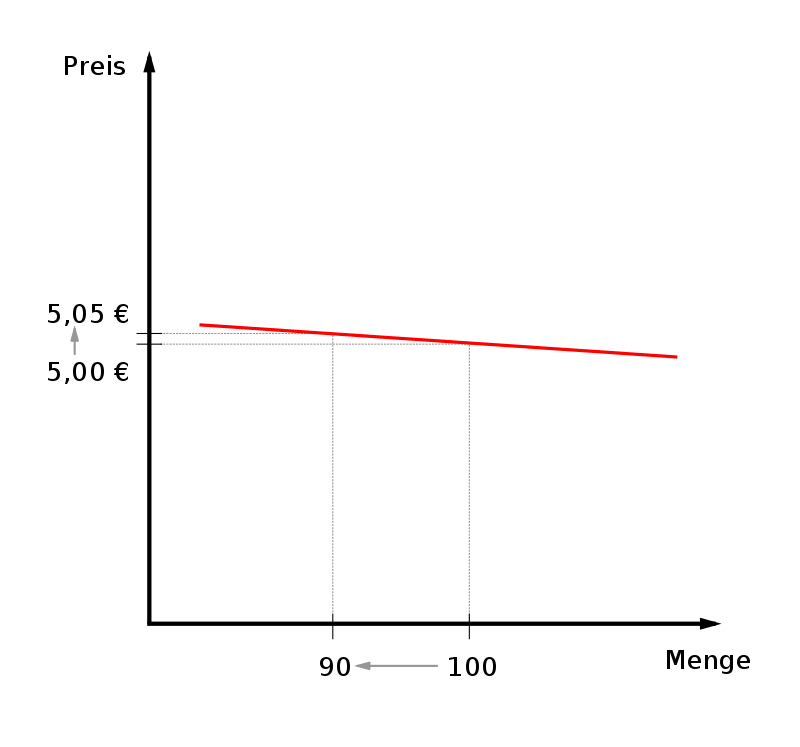 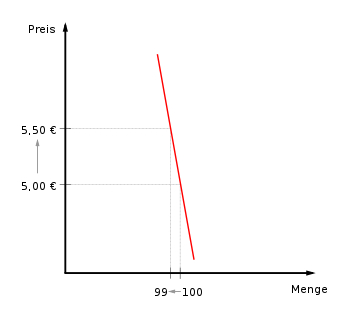 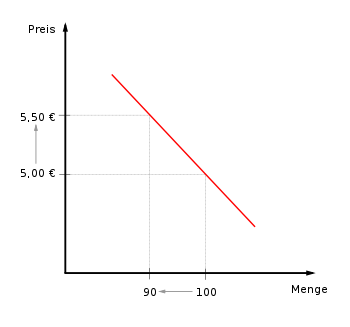 Auswirkung auf den Umsatz
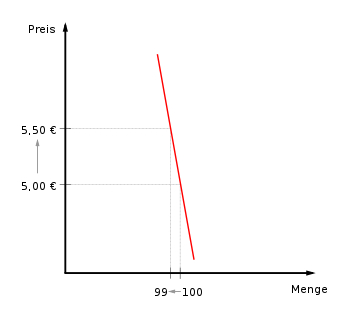 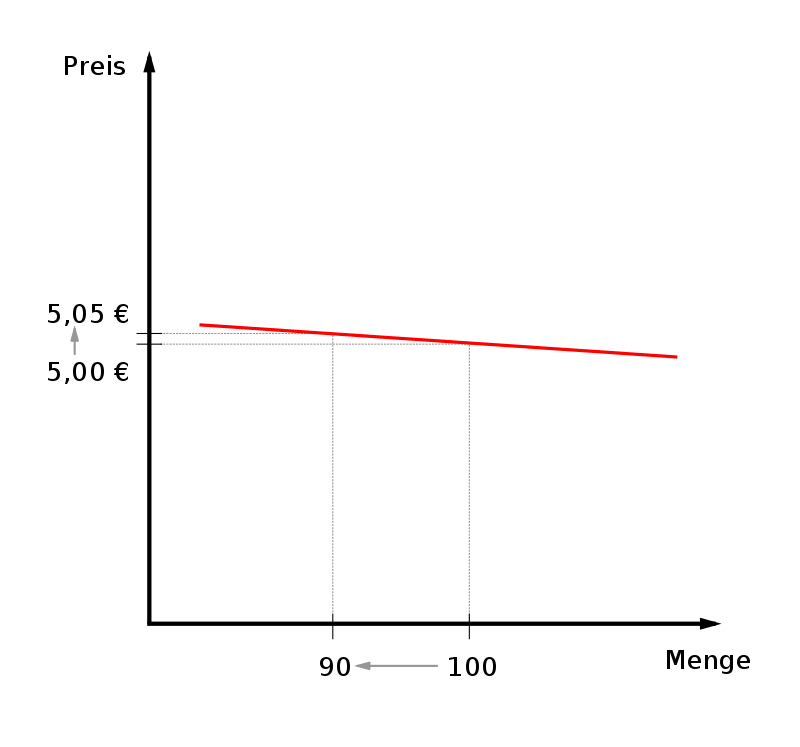 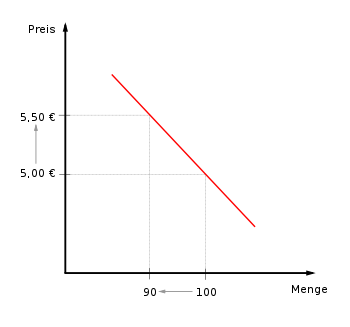 Auswirkung auf den Umsatz
Vorsicht: Elastizität ≠ Steigung
Preis p
Menge Q
0
Preiselastizität der Nachfrage – Bsp.
Gründe für unelastische Nachfrage: Verschiedene Gründe können zu einer Preiselastizität mit einem Betrag zwischen 0 und 1 führen

Preisänderungen werden vom Konsumierenden nicht wahrgenommen

Ein:e Konsument:in nimmt Preisänderungen zwar wahr, hält bei Preiserhöhungen die Suche nach Alternativen aber für zu aufwendig

Es gibt kaum Substitutionsprodukte, auf die bei Preiserhöhungen kurzfristig ausgewichen werden kann
Preiselastizität der Nachfrage – Bsp.
Positive Nachfrageelastizität: Weitere Effekte können bewirken, dass die Preiselastizität sogar positiv wird

Veblen-Effekt (Snob-Effekt): Ein Produkt stiftet einen höheren Nutzen, wenn es teurer ist

Qualitäts-Effekt: Bei Produkten, deren Qualität nur schwer beurteilt werden kann, wird der Preis häufig als Qualitätsindikator angesehen
Kurzfristige gegenüber langfristige Preiselastizität
Die Preiselastizität der Nachfrage schwankt mit dem Zeitraum, der den Konsument:innen zur Verfügung steht, um auf eine Änderung des Preises zu reagieren.

In der Regel ist die langfristige Preiselastizität der Nachfrage elastischer als die kurzfristige Preiselastizität.
Kreuzpreiselastizität
Außenhandel
Handel zwischen zwei Ländern führt immer zu einem Wohlfahrtsgewinn, kann allerdings die Verteilung zwischen Konsumentenrente und Produzentenrente im Land stark beeinflussen.
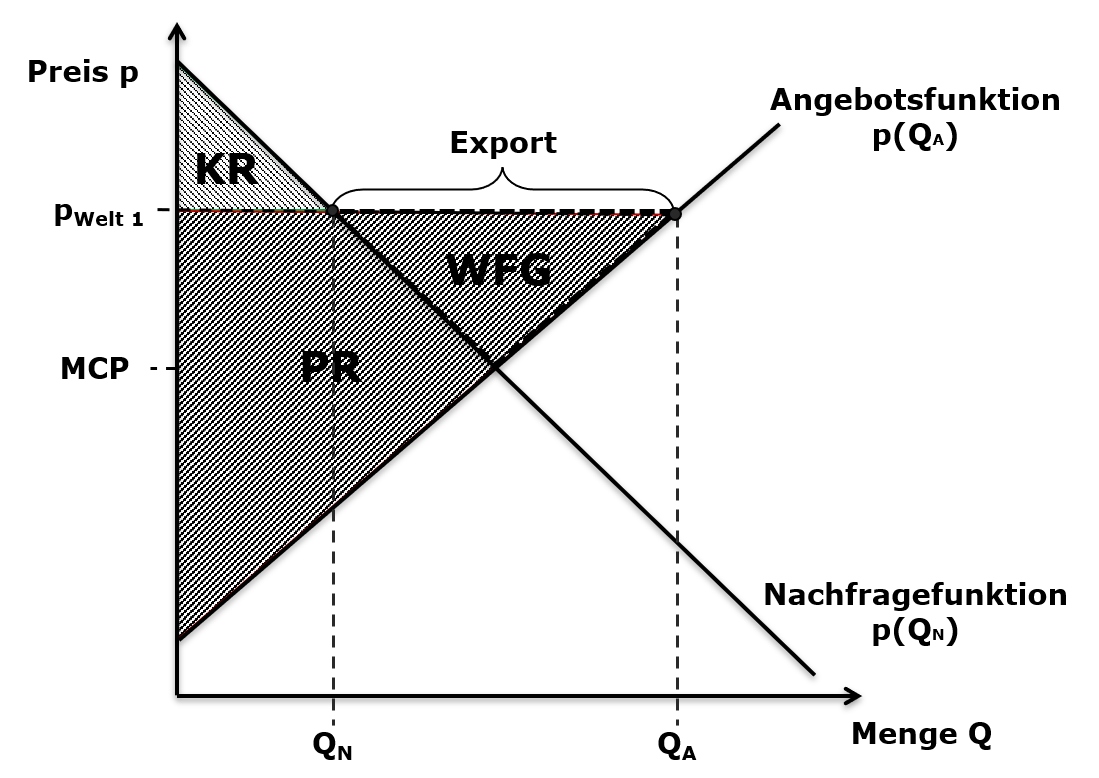 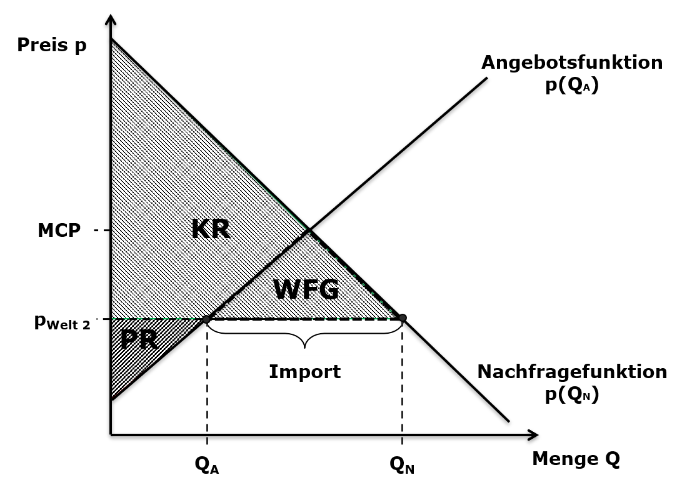 Rolle des Staates
Marktwirtschaft: Staat sorgt für das Funktionieren der Märkte, ohne in diese direkt einzugreifen. Zu den Staatsaufgaben gehören
Schutz des Eigentums, Schutz privater Verträge
Sicherung der Marktfunktion (Wettbewerbsrecht, Verbraucherschutz)
	Entscheidend ist die Souveränität und Verantwortung des Einzelnen

Soziale Marktwirtschaft: Marktwirtschaft, bei der die Marktergebnisse nachträglich durch Umverteilung korrigiert werden (staatliche Sozialversicherungen; Transfers wie z.B. Kindergeld; progressive Einkommensteuer; Umweltschutz)

Zentralverwaltungswirtschaft (Planwirtschaft): Staatliche Planungs-behörde weist den Betrieben Produktionsfaktoren (Maschinen, Arbeitskräfte, Energie, ...) zu und verlangt dafür die Lieferung der geplanten Produktionsmenge (Plansoll), die der Staat nach sozialen (oder anderen) Kriterien an die Verbraucher:innen zuteilt („Jedem nach seinen Bedürfnissen“).